荒野の３０人
絵：ちから
作：ダッシュニン
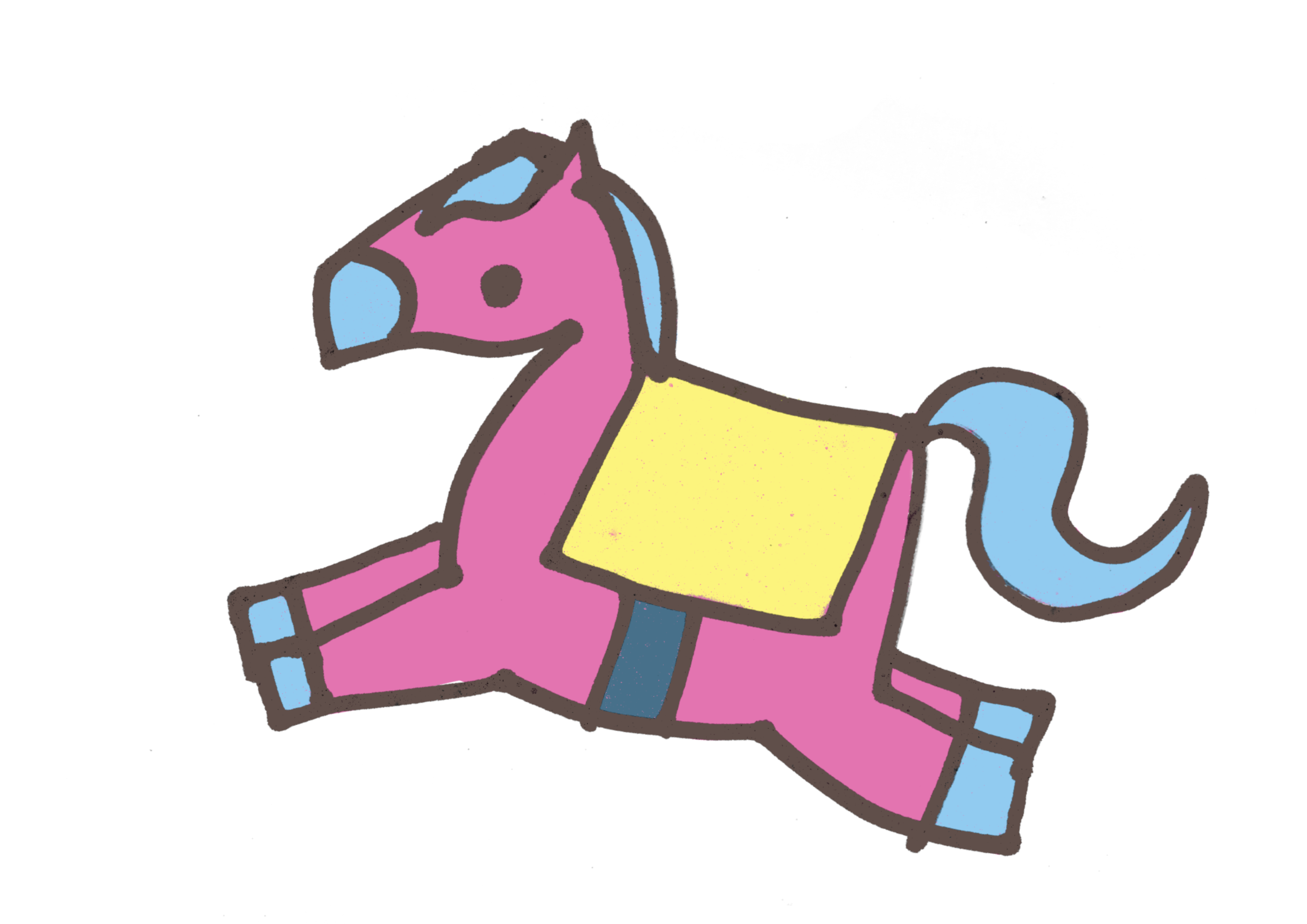 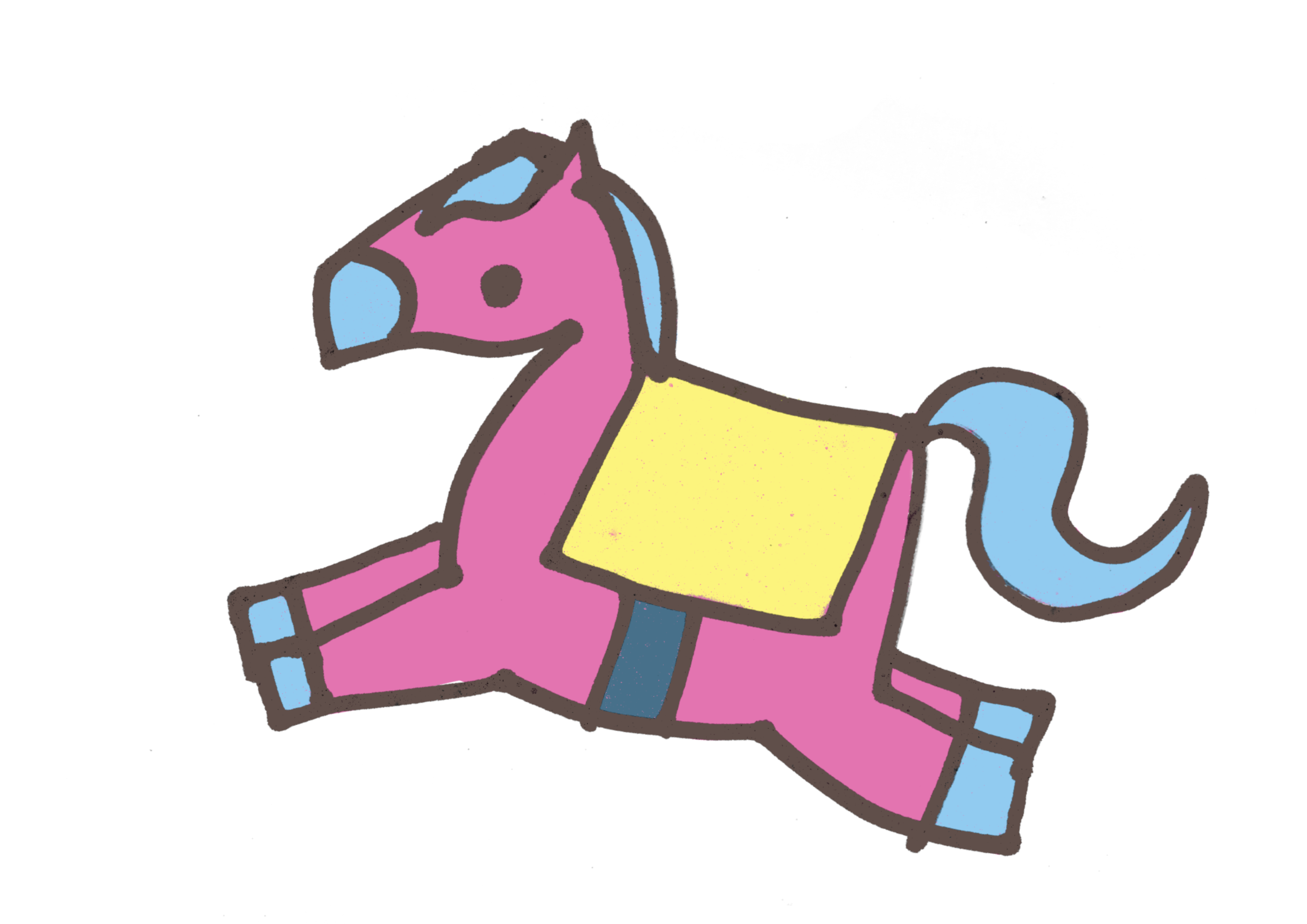 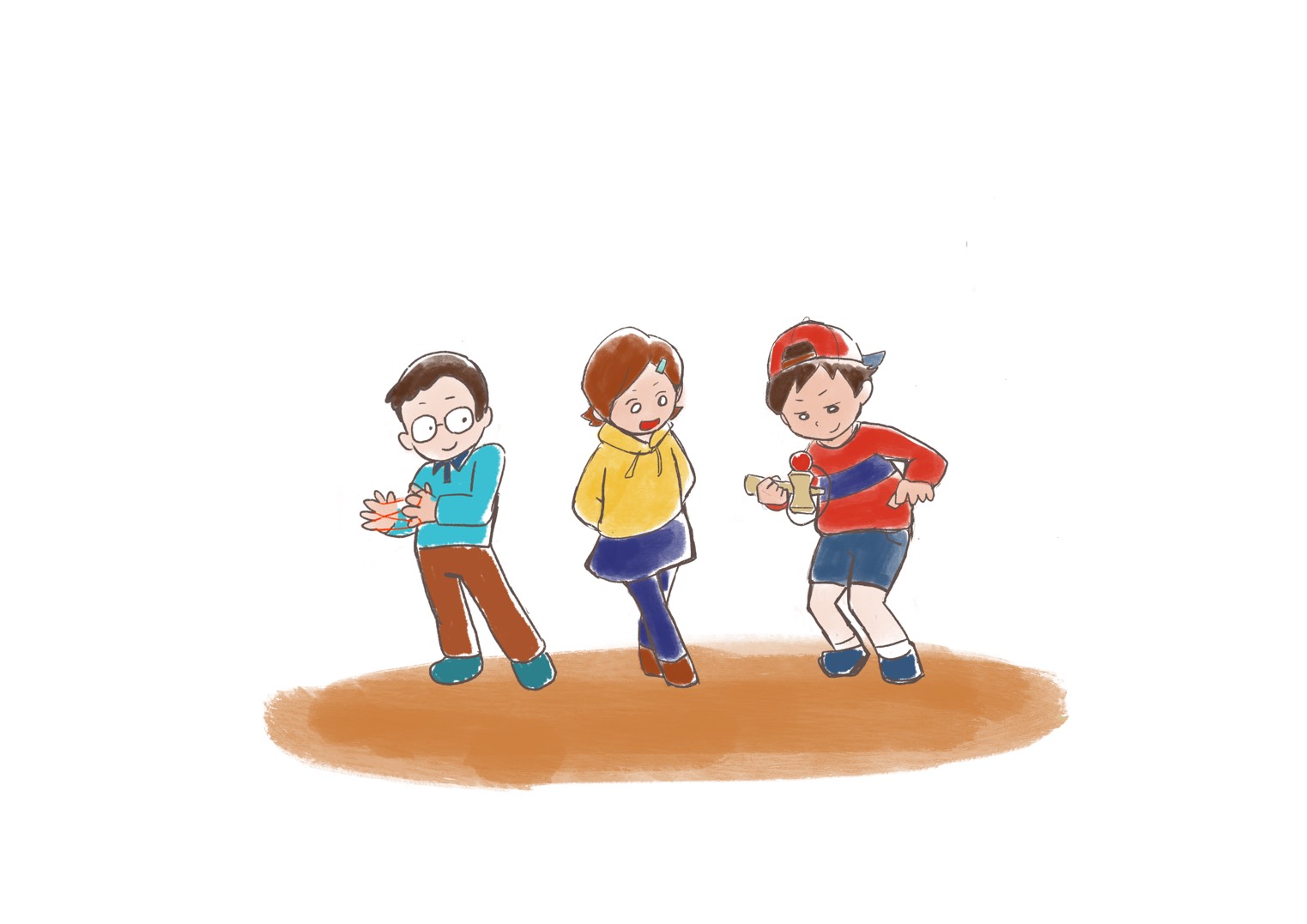 ある日、子どもたちがけん玉で遊んでいると、
不思議な美しい馬が走っていくのが見えました。
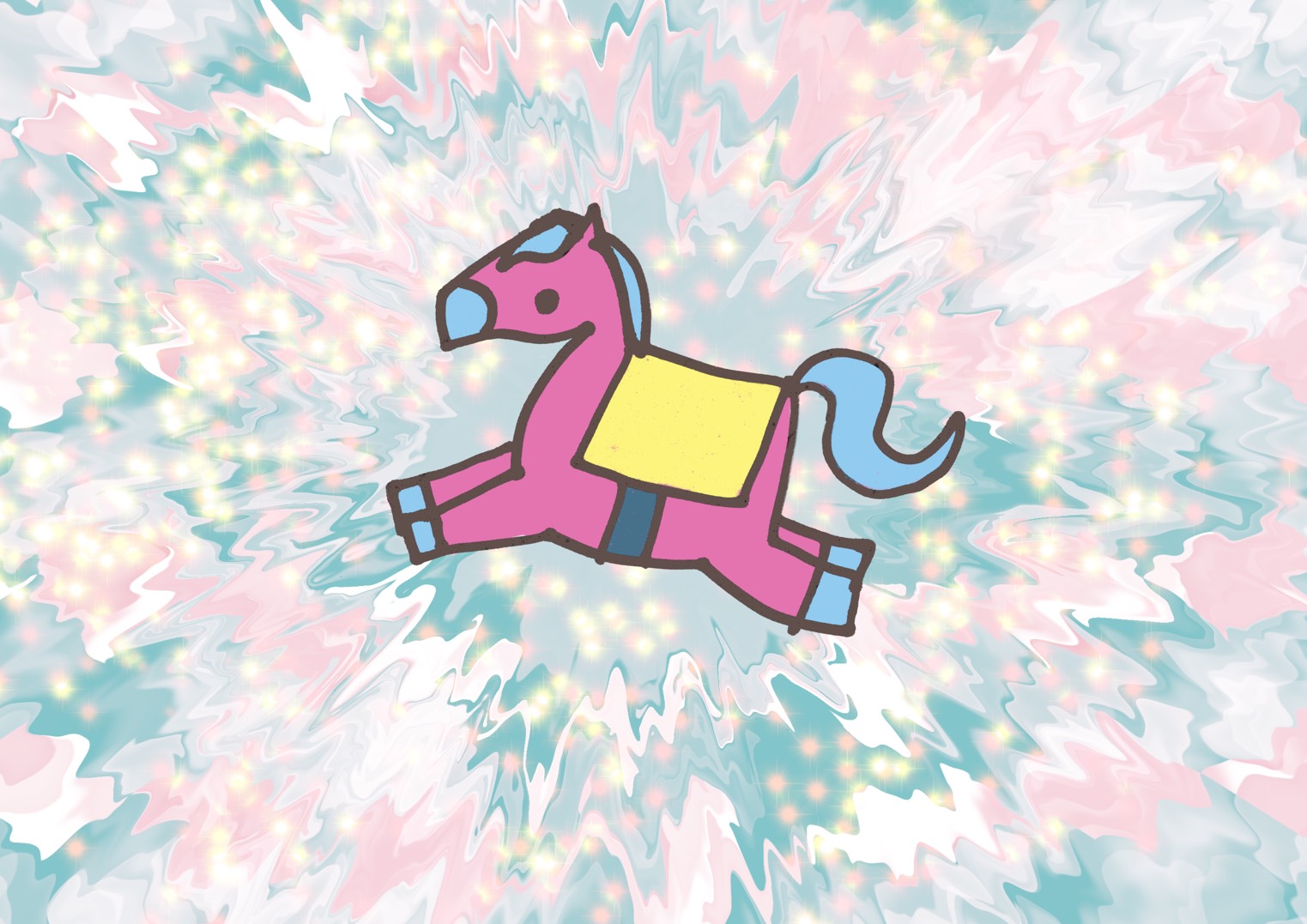 子どもたちがその馬を追いかけていき、
もうすぐで追いつくという時、
あたりが光に包まれました。
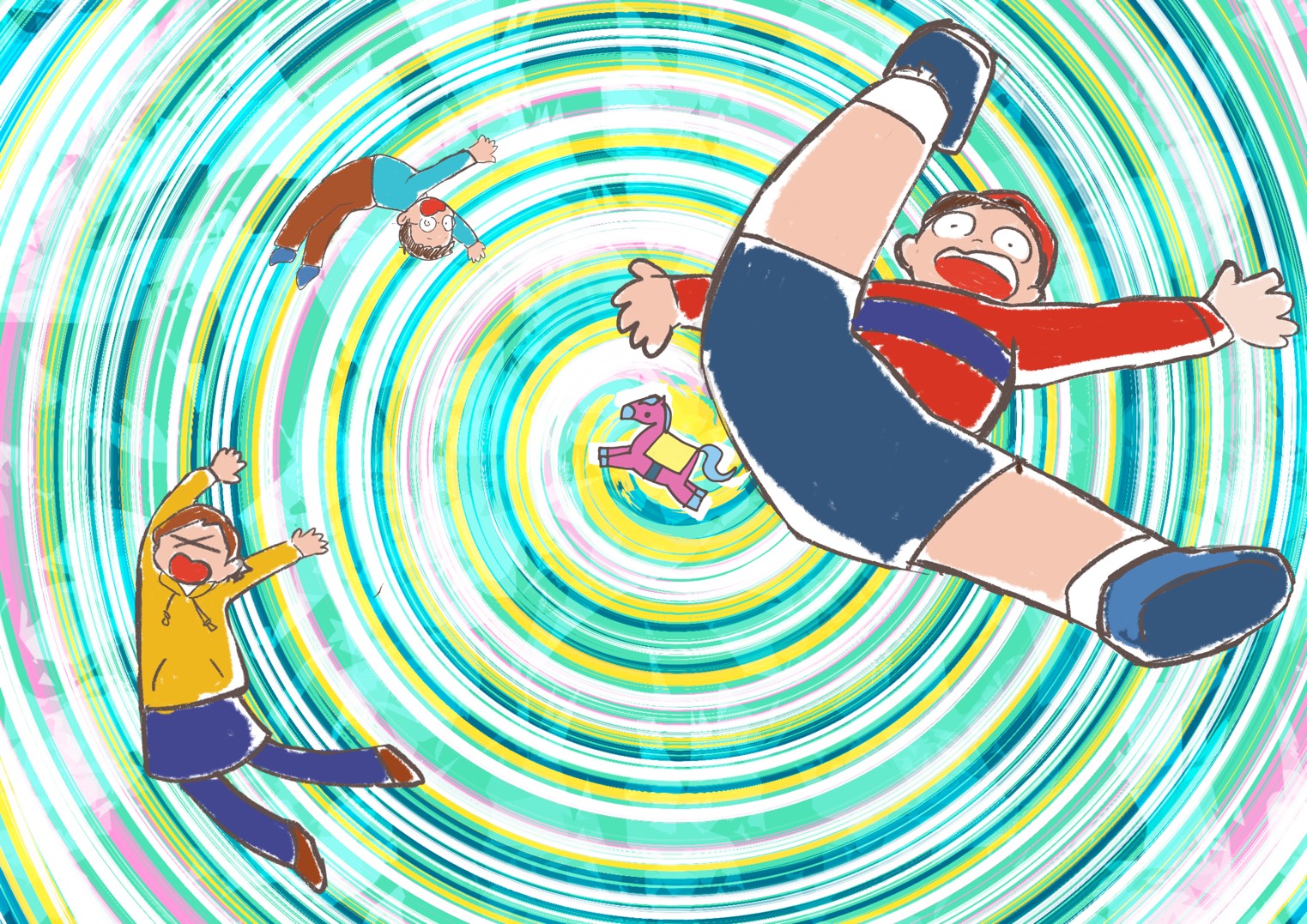 子どもたちは、
その光に吸い込まれてしまいました。
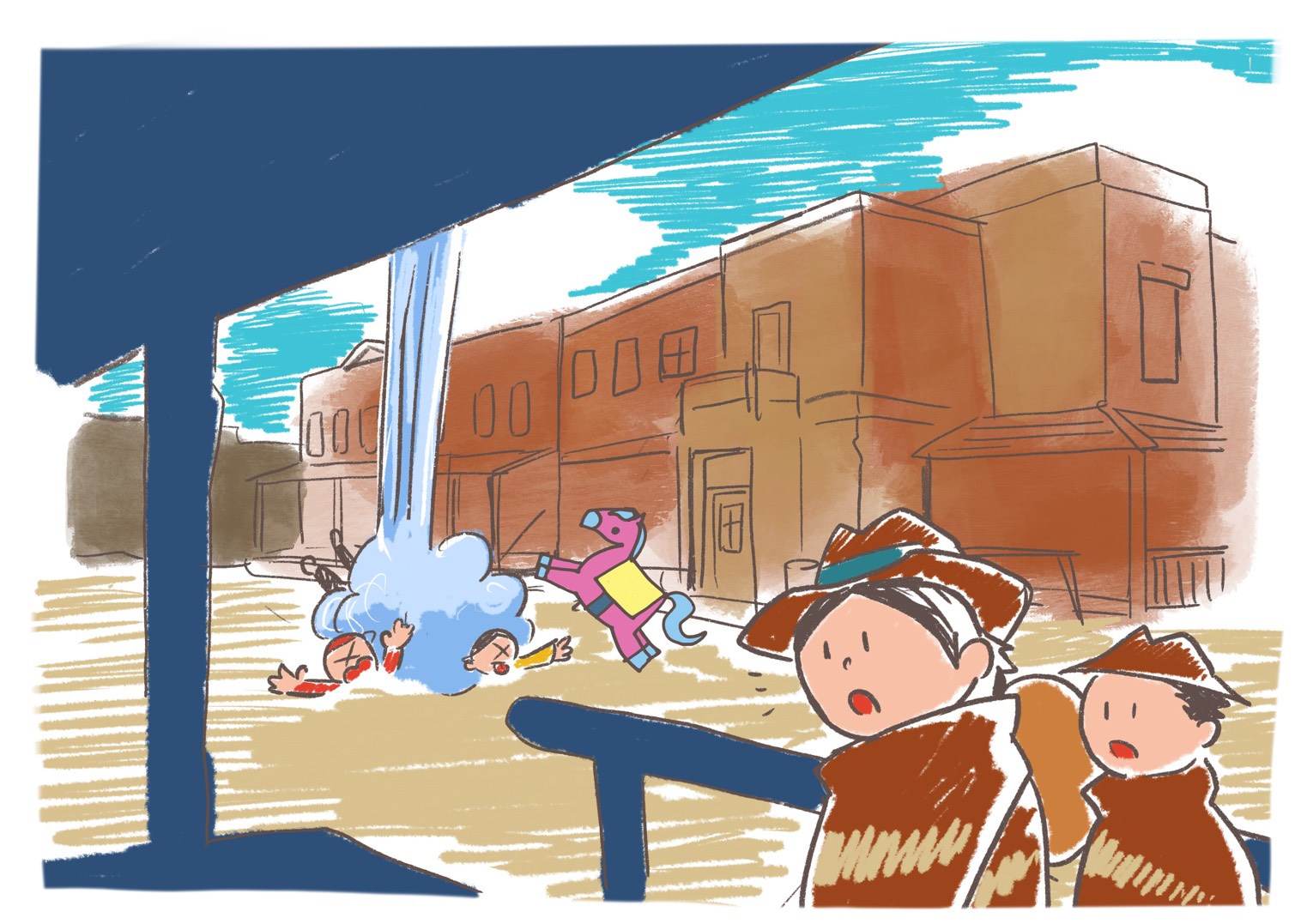 気がつくと、そこは昔のアメリカ。
エアロ村でした。
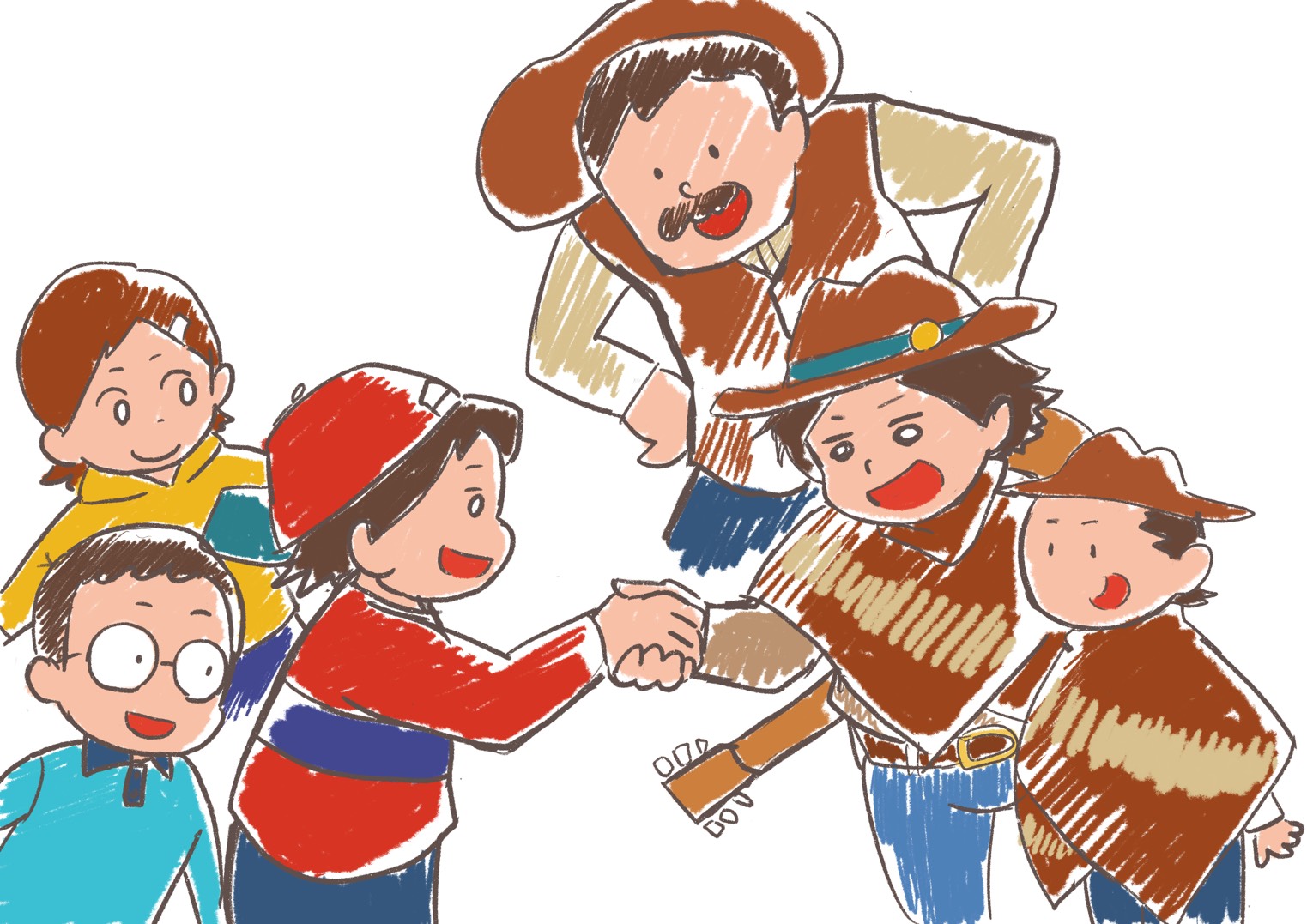 親切な村人たちに助けてもらった子どもたち。
しかし、元の時代への帰り方がわからず困っていました。
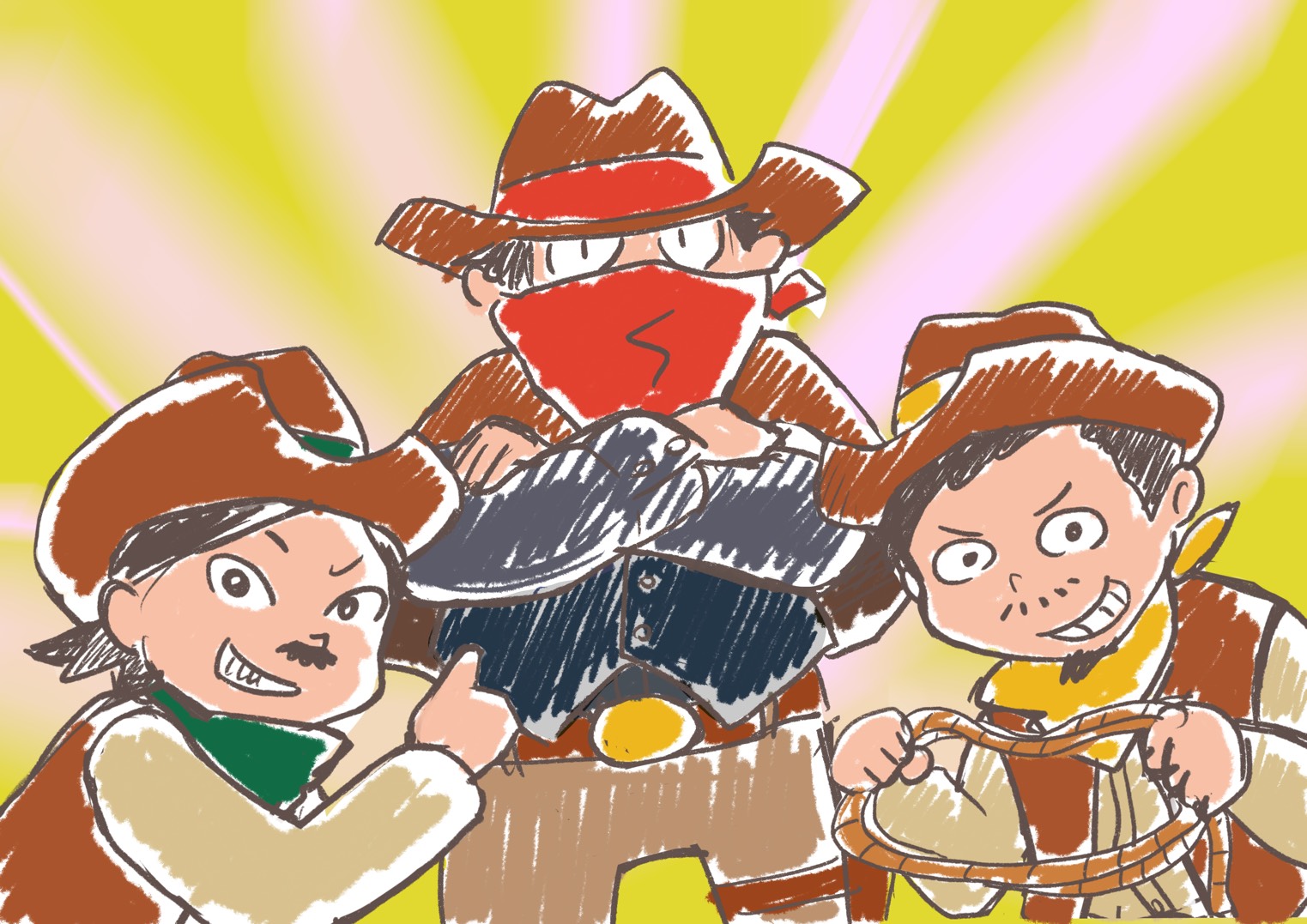 その時です。
村に『ならず者』たちがやってきて、暴れ出します。
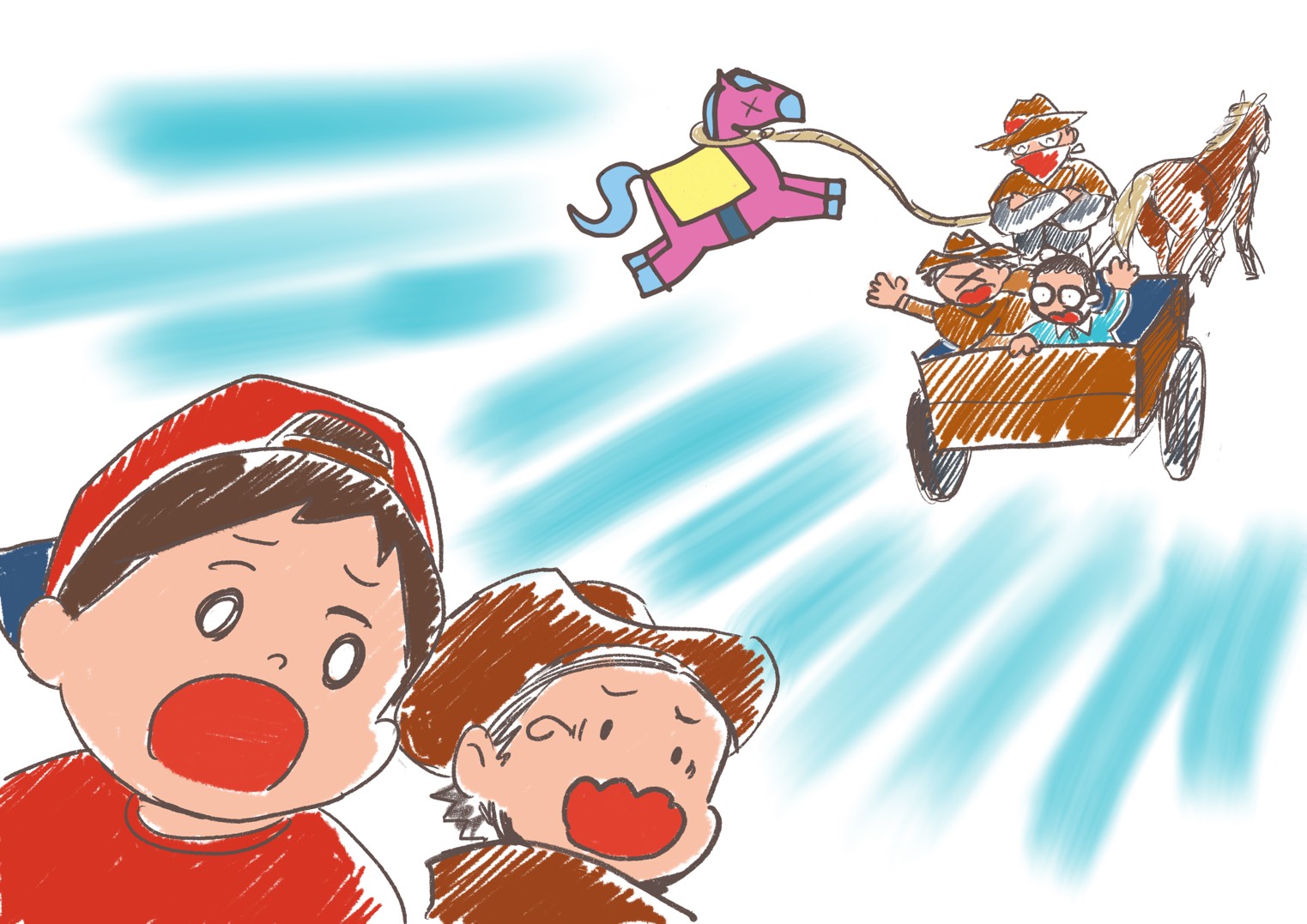 ならず者たちは、村一番のギター弾きたちと
あの美しい馬をつれさってしまいます。
子どもたちは元の時代にもどるヒントになるはずの馬とギター弾きを
取り戻すため、ならず者たちを追いかけることにしました。
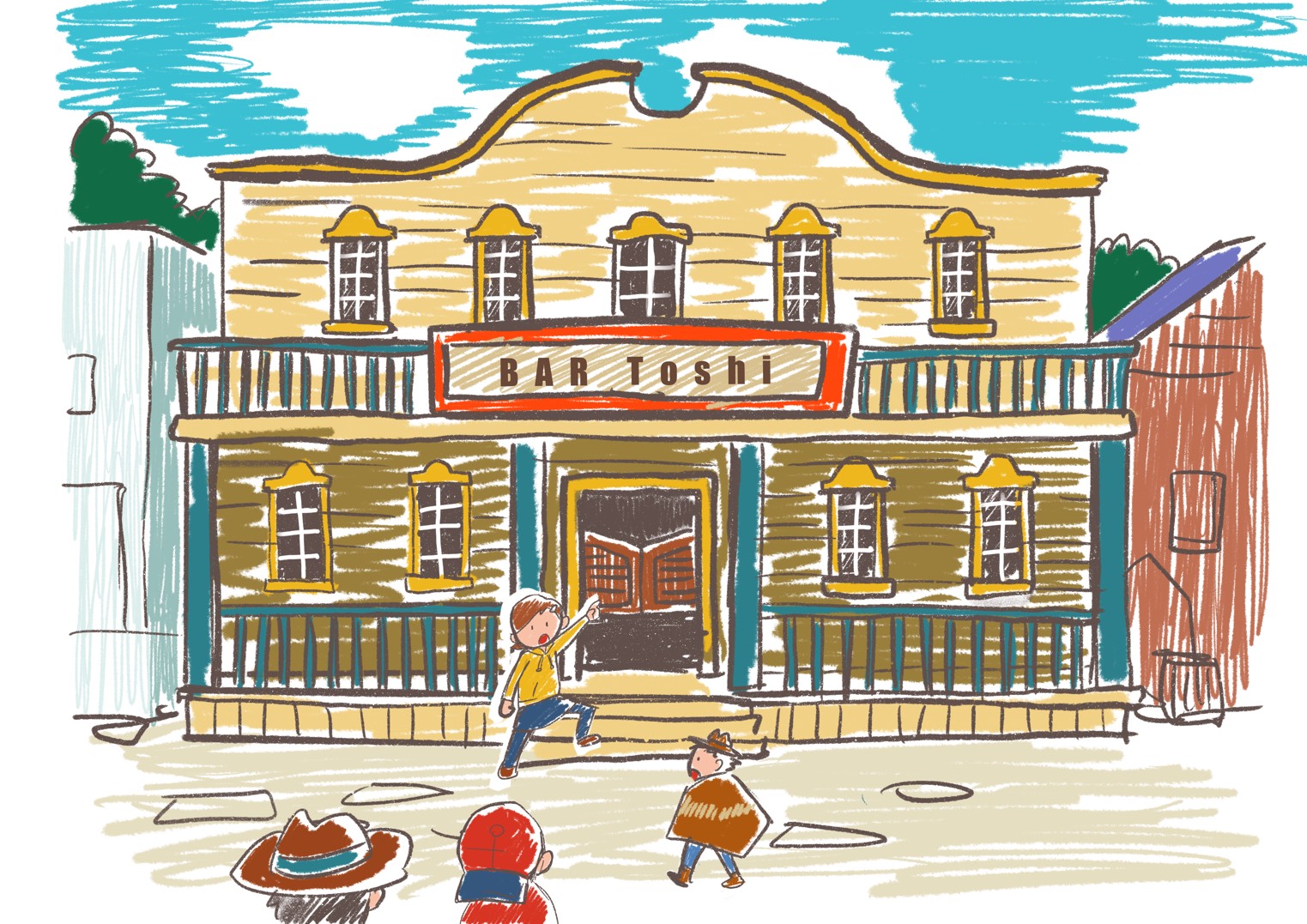 ならず者たちの居場所を知るために、
人の集まる酒場にやってきます。
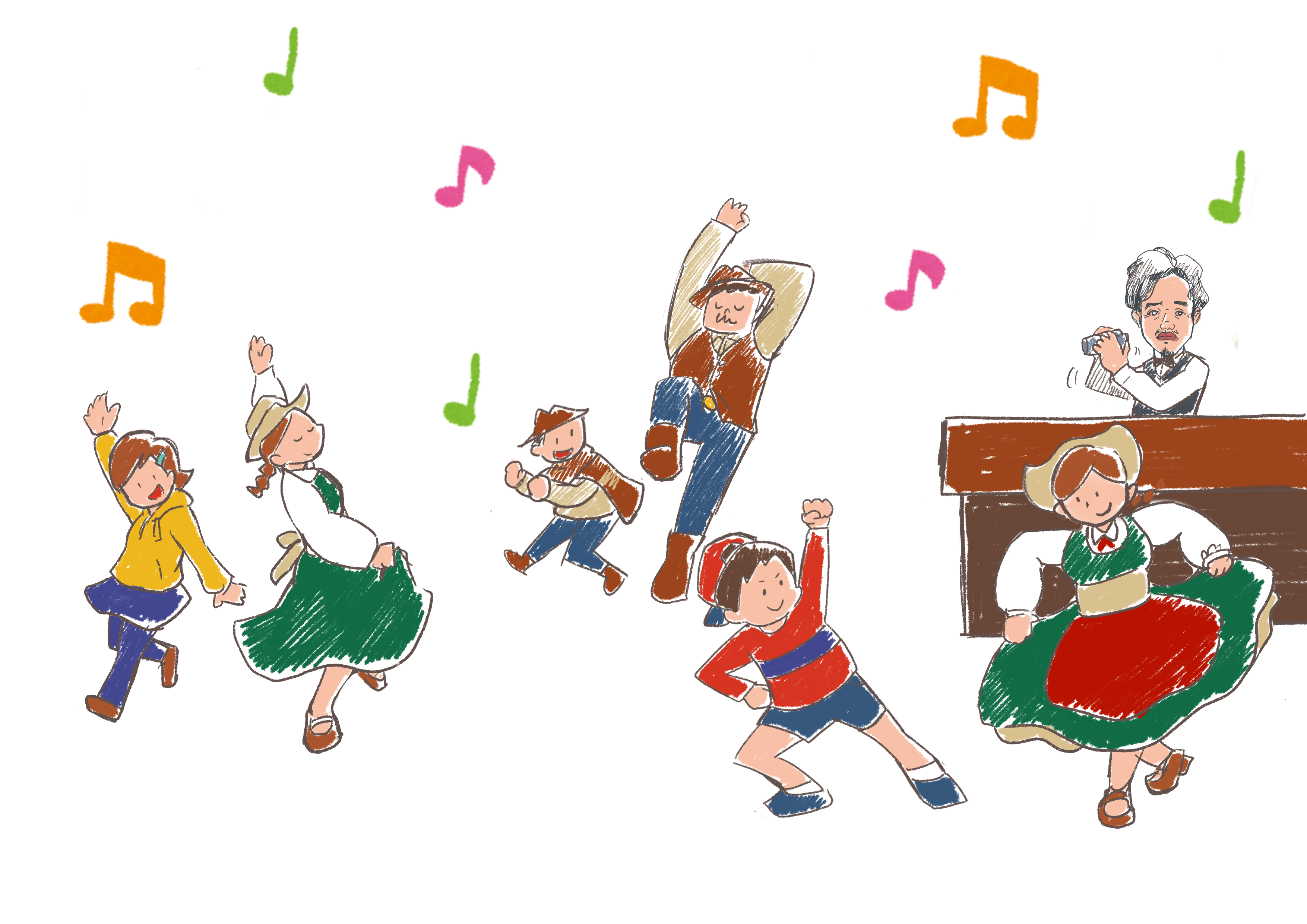 酒場では、踊り子たちの素敵な踊りに勇気をもらうことができました。
そして、子どもたちもお客さんと一緒にダンスをして
楽しい気持ちになれたのでした。
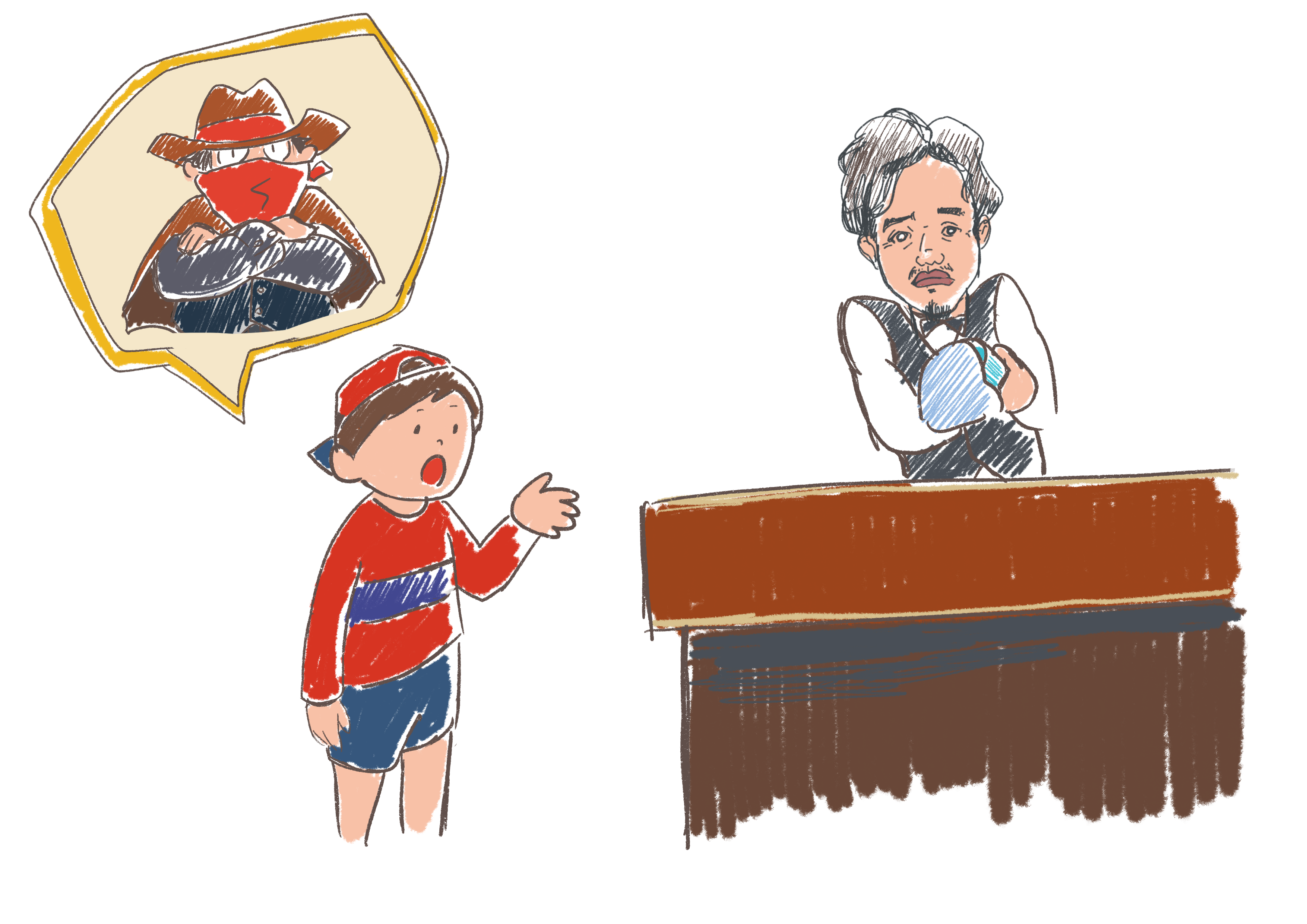 お店の人にならず者たちのアジトの場所も聞くことができました。
さあ、出発です。
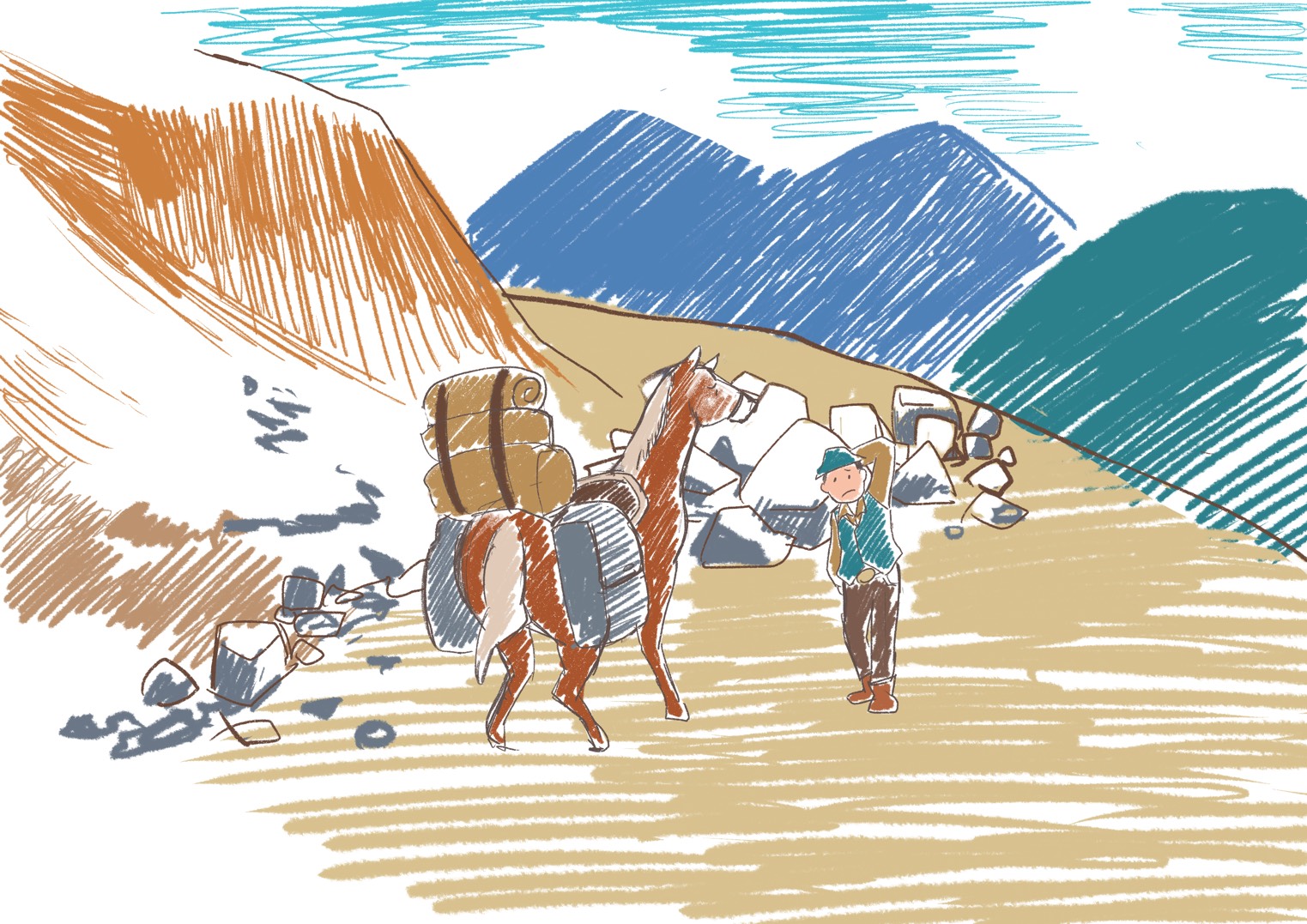 ならず者たちのアジトに向かう途中、がけくずれがおこっていて、大きな岩が道をふさいでいました。これでは、道を通れません。
同じように道を通れず困っていた旅商人たちもそこにはいました。
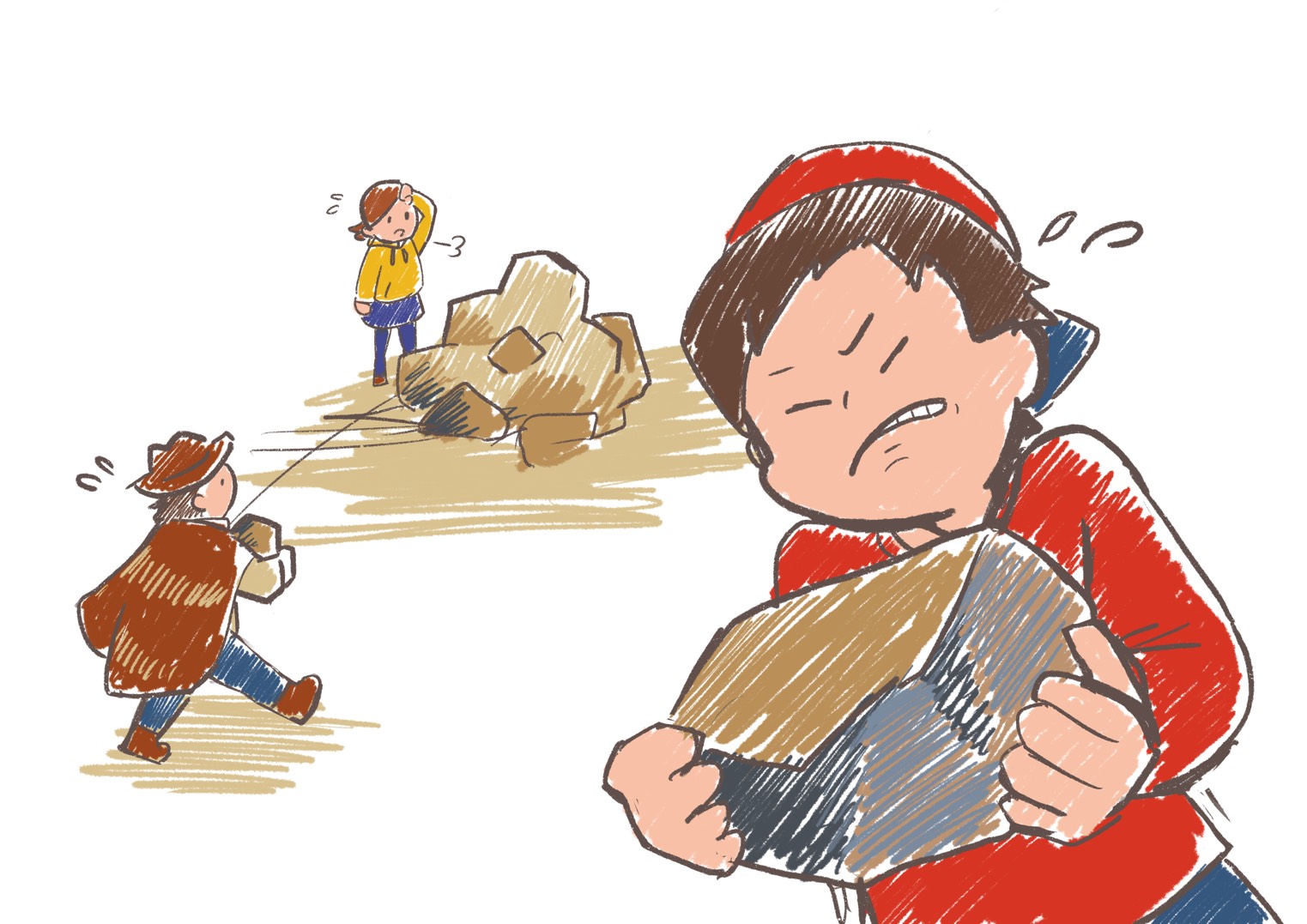 子どもたちは旅商人と協力して、
岩をどけることにしました。
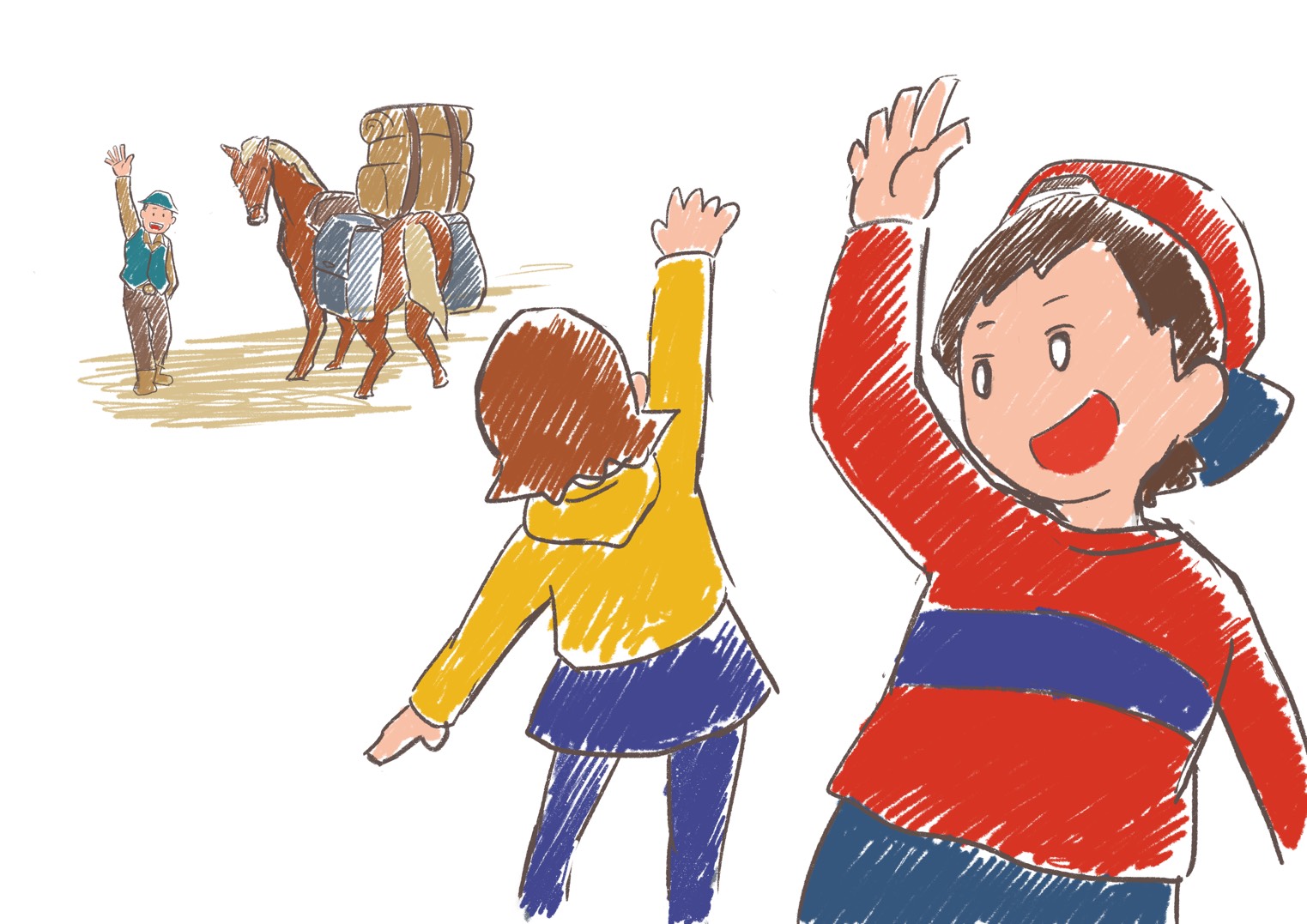 力を合わせたおかげで、岩をどけて、道が通れるようになりました。
旅商人たちとはここでお別れ。
ならず者のアジトに急ぎます。
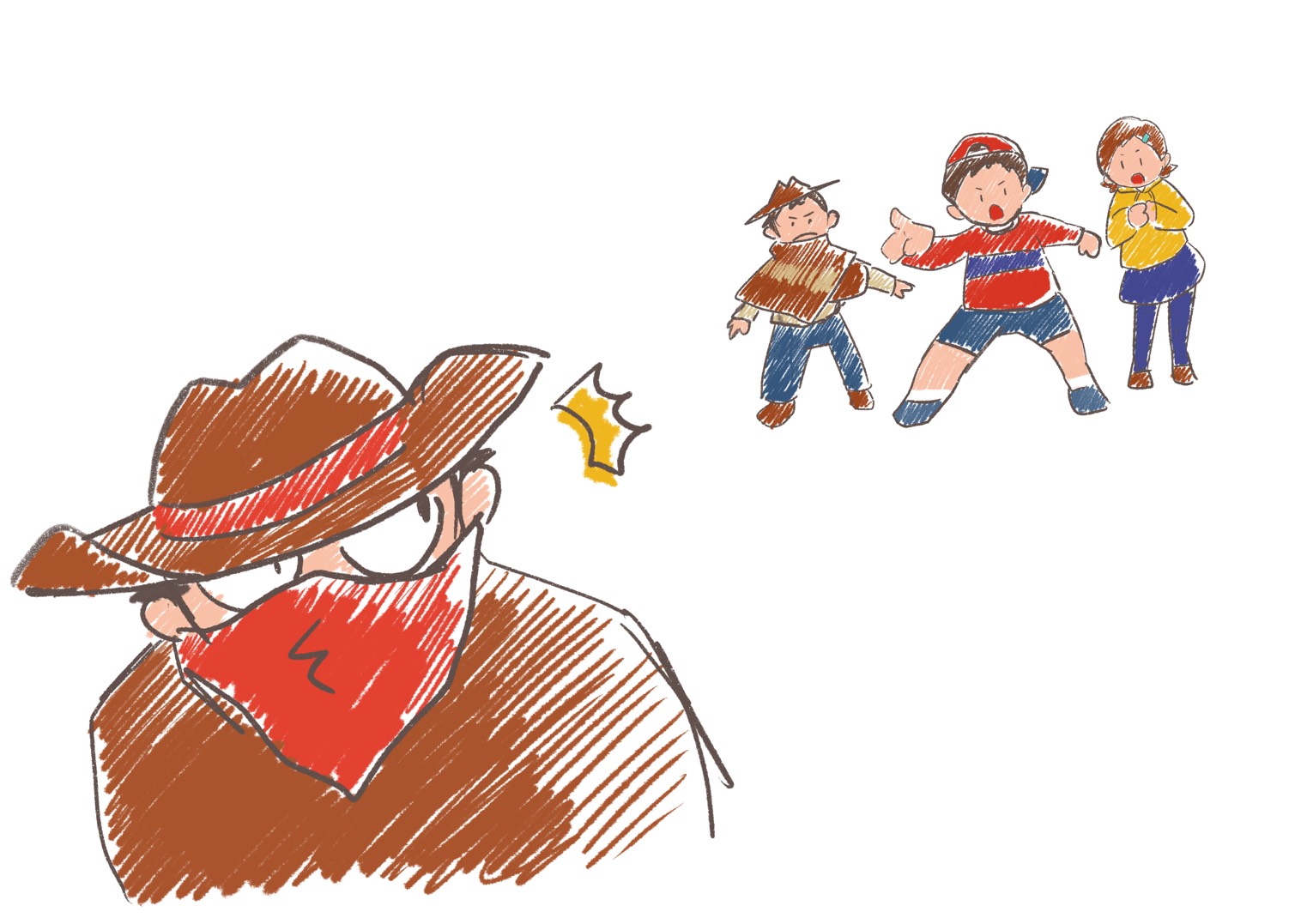 ついに、ならず者たちの
アジトを見つけました。
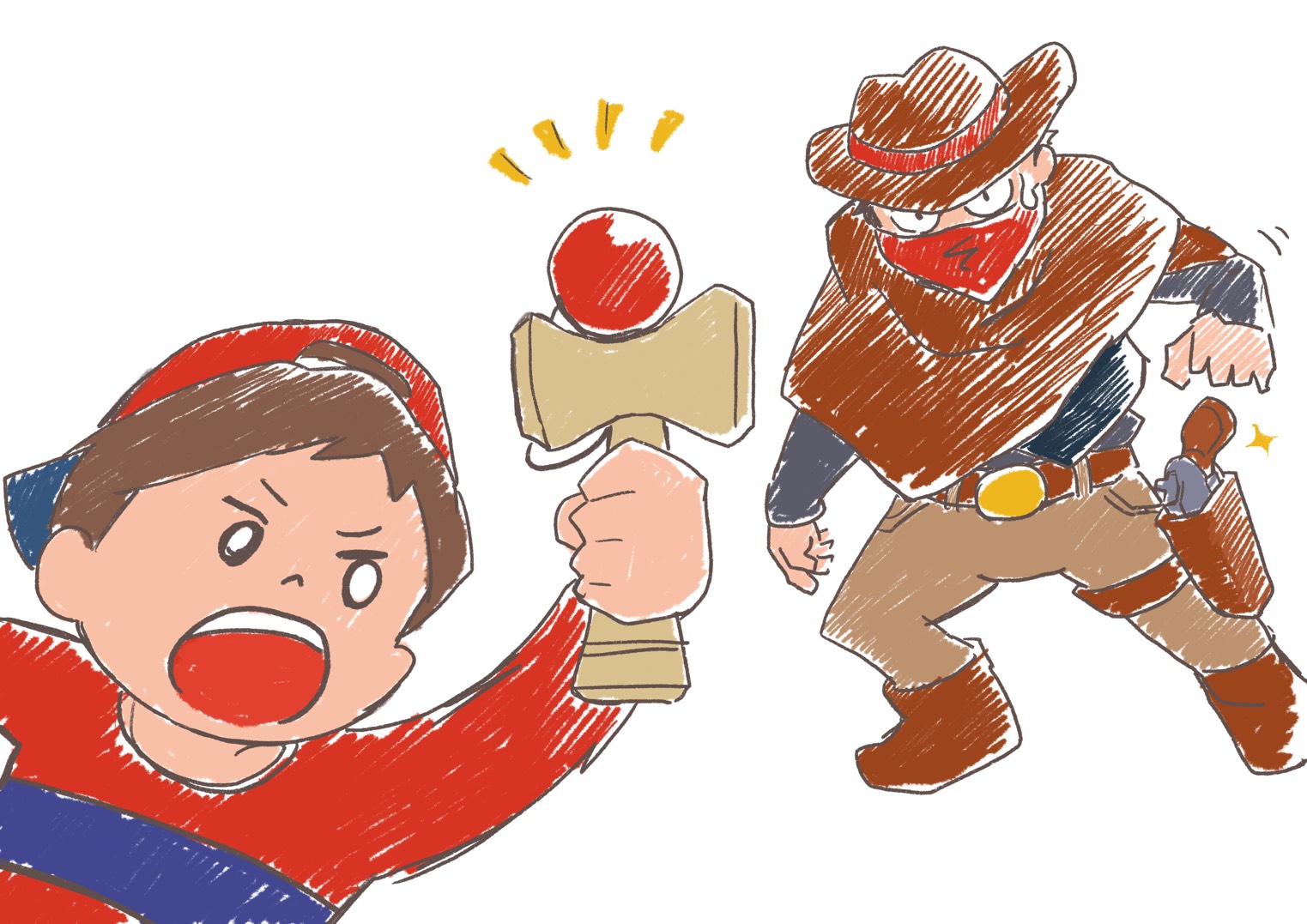 ならず者たちも簡単にはギター弾きたちや馬を返してくれません。
そこで、勝負をすることになりました。
ならず者たちはピストルをつかおうとします。
そんなあぶない勝負はできません。
子どもたちは、けん玉対決を申し込みます。
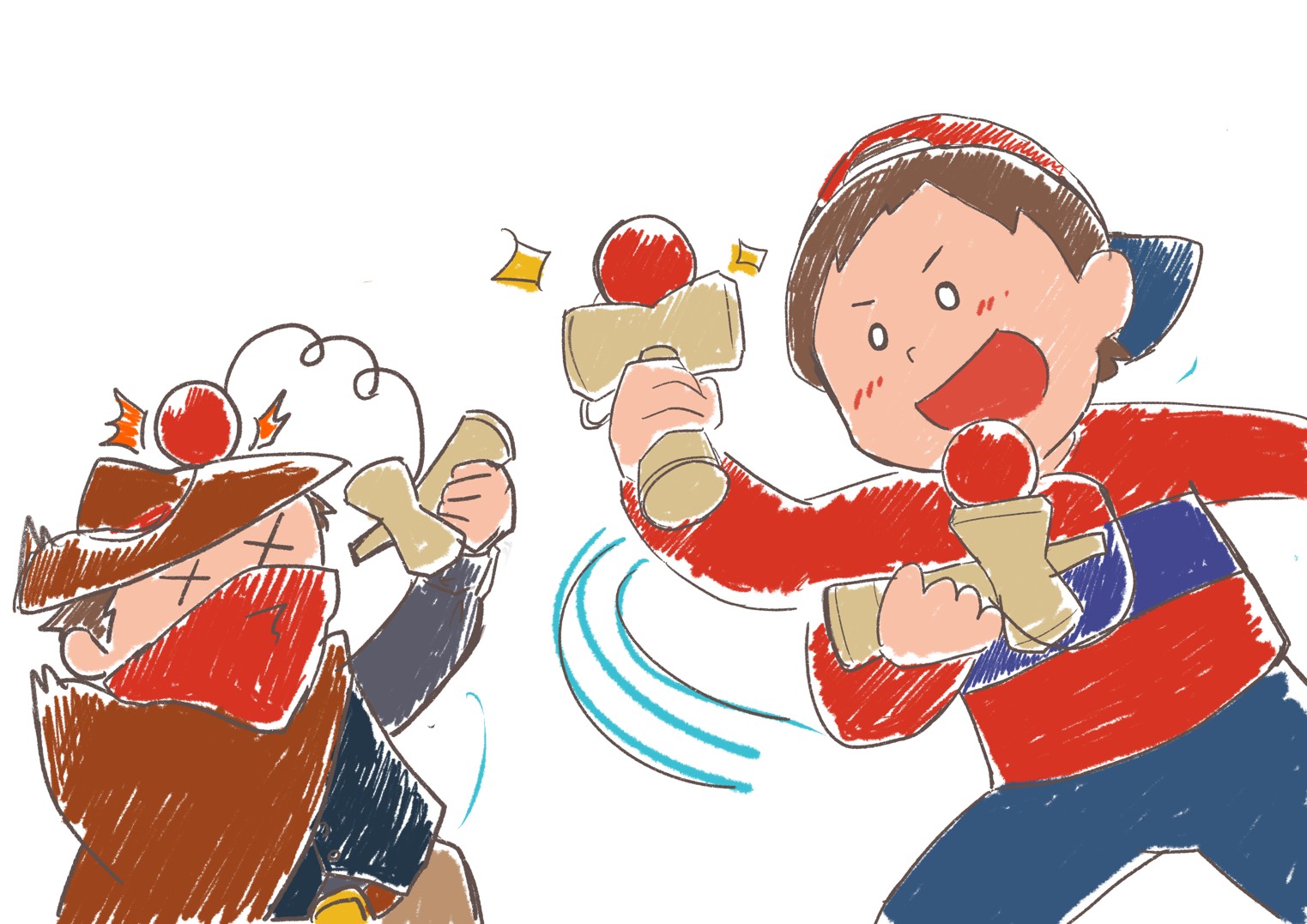 見事、子どもたちの勝ちです！！
勝負に勝った子どもたちは、
ギター弾きと馬を返してもらえることになりました。
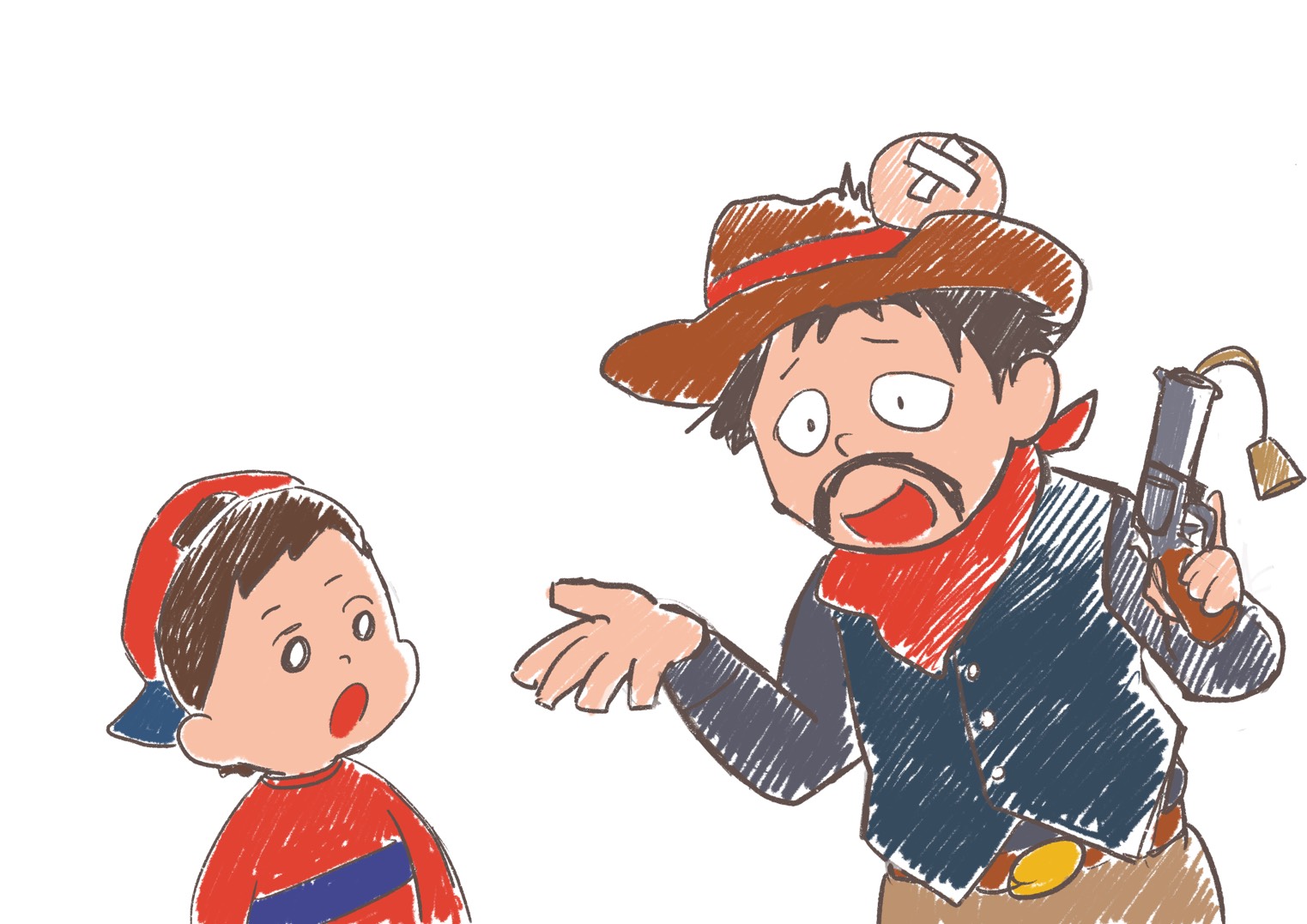 ならず者のボスになぜギター弾きや馬を連れて行ったのかを聞きました。
すると、ボスはみんなが楽しめるフェスを開きたかったのだといいました。
ボスは暴れて連れ去りたかったわけではなかったのですが、
あわてんぼうの子分たちが勘違いしてしまったのでした。
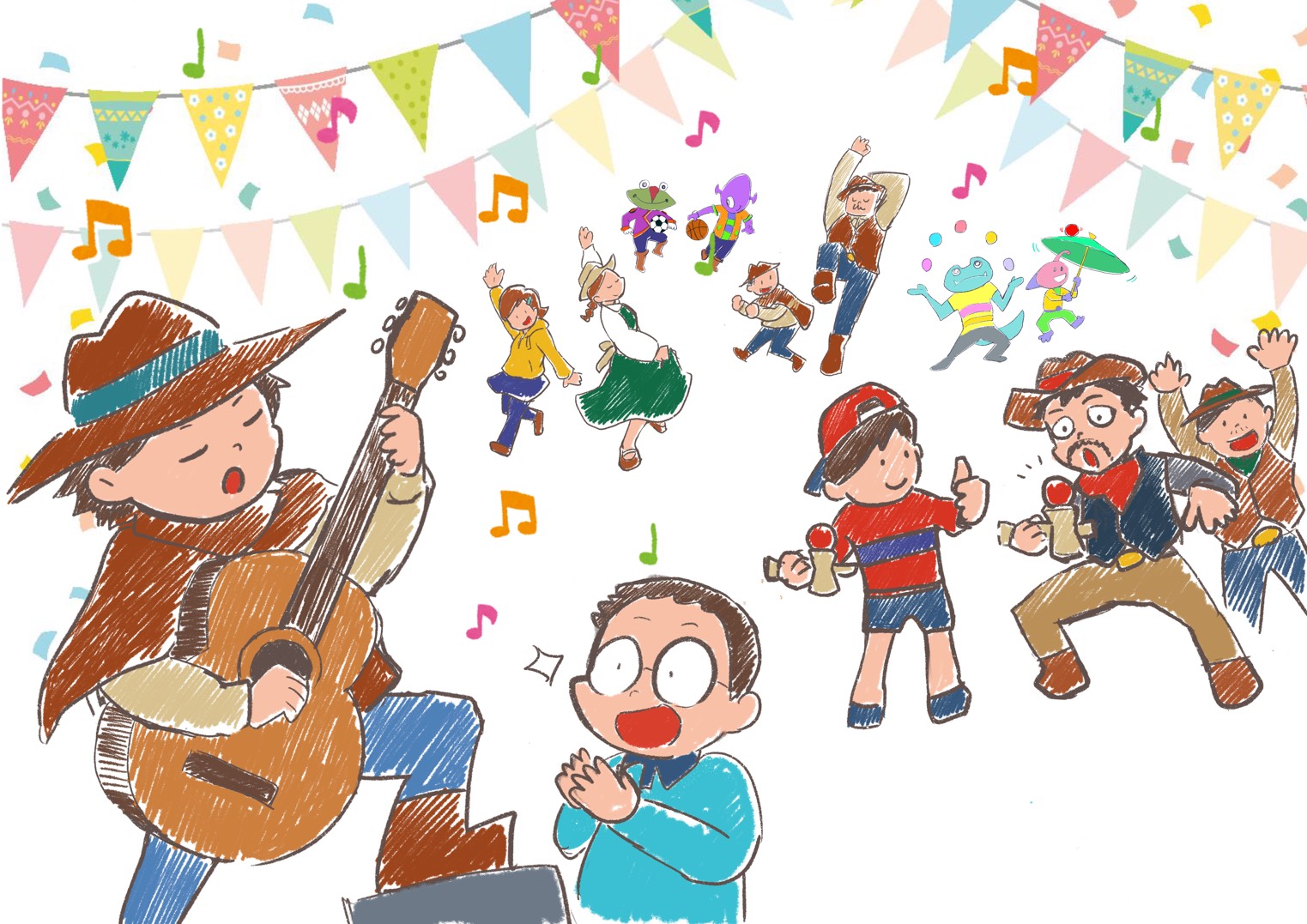 みんなが楽しめることなら大賛成。子どもたちも、村の人たちも、酒場の店員も踊り子も旅商人も
みんなで大盛り上がりのフェスのスタートです。
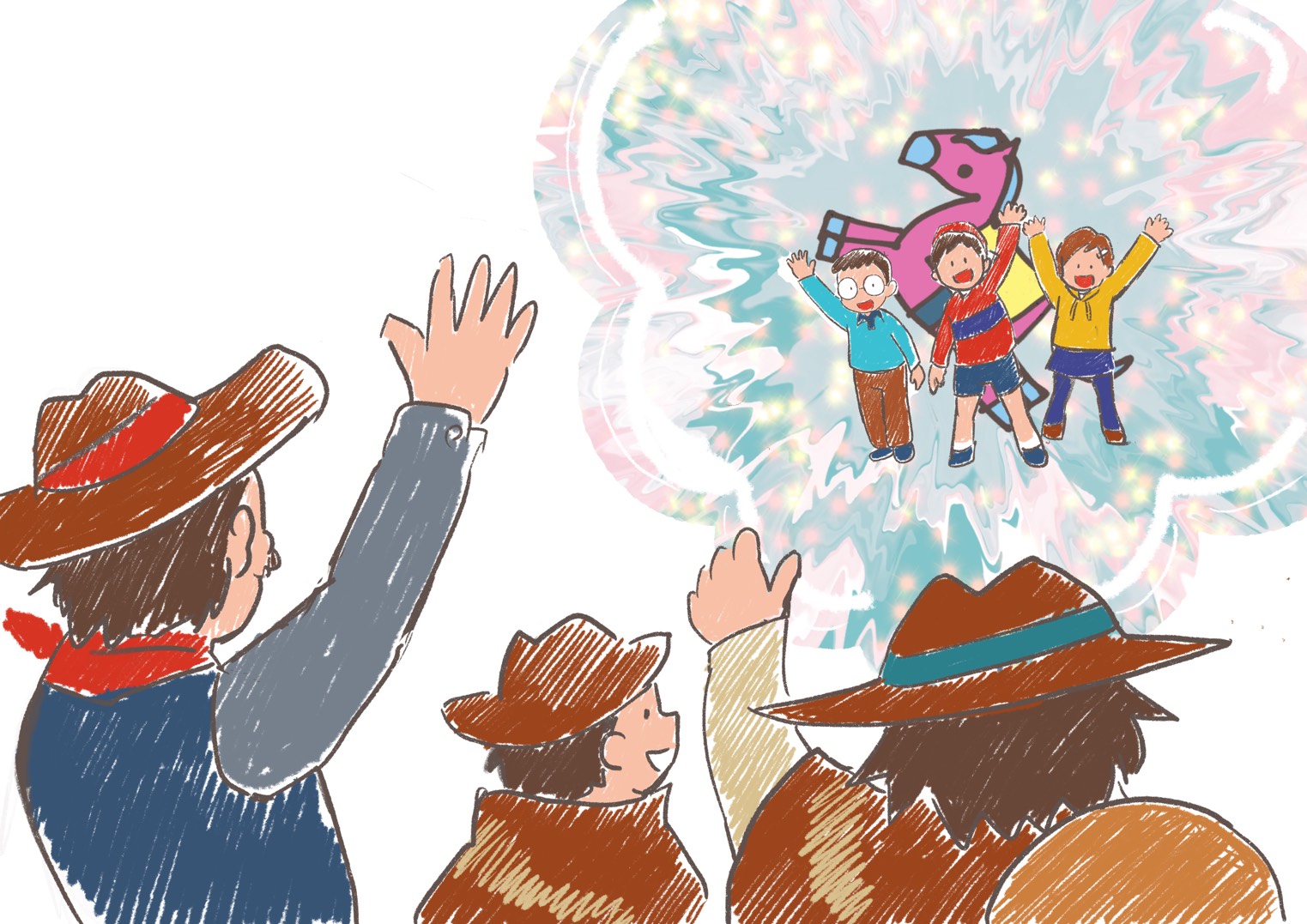 フェスを思いっきり楽しんだ子どもたちは、みんなに別れを告げました。
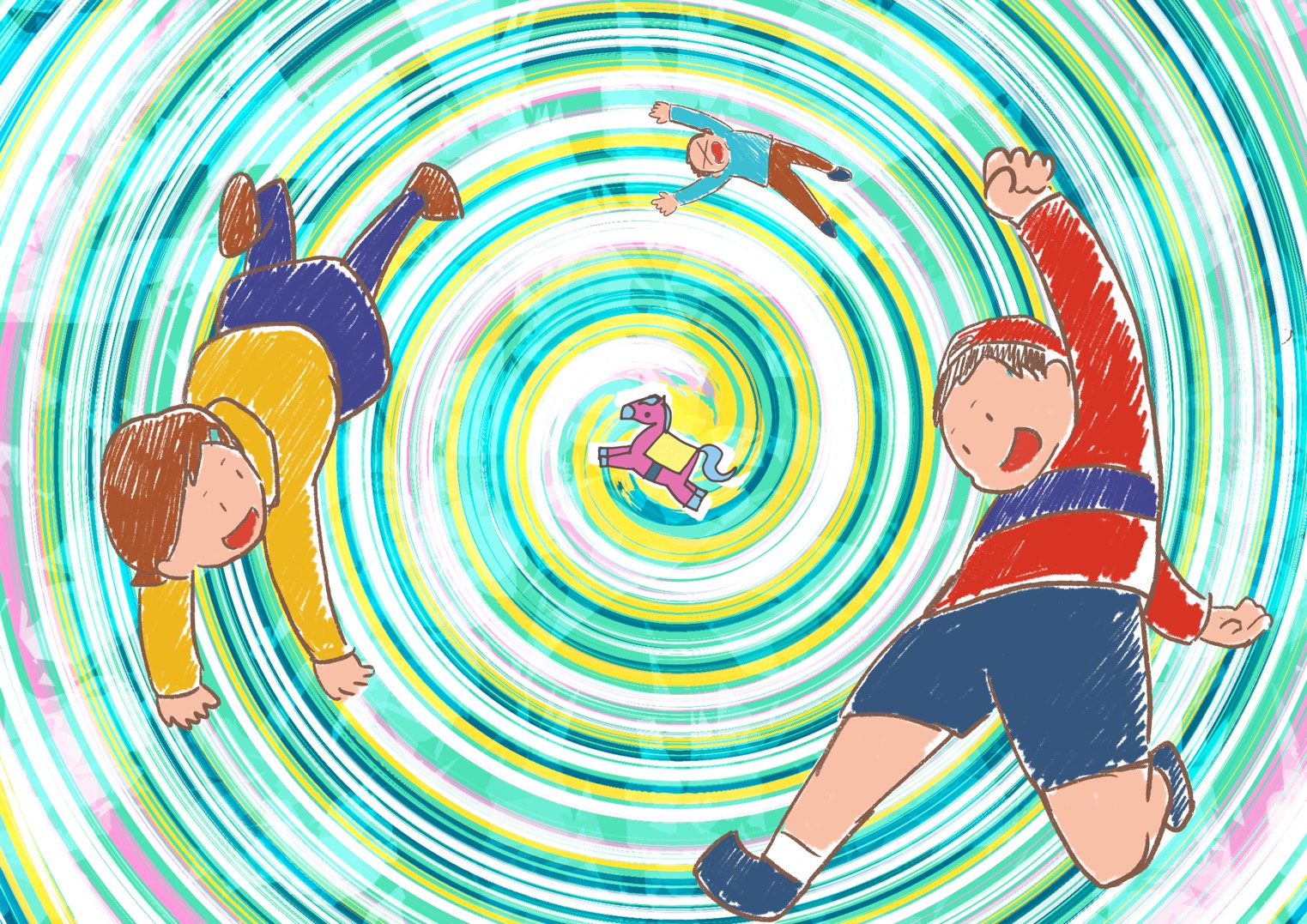 来た時と同じように、あの美しい馬に導かれて、不思議な光に包まれます。
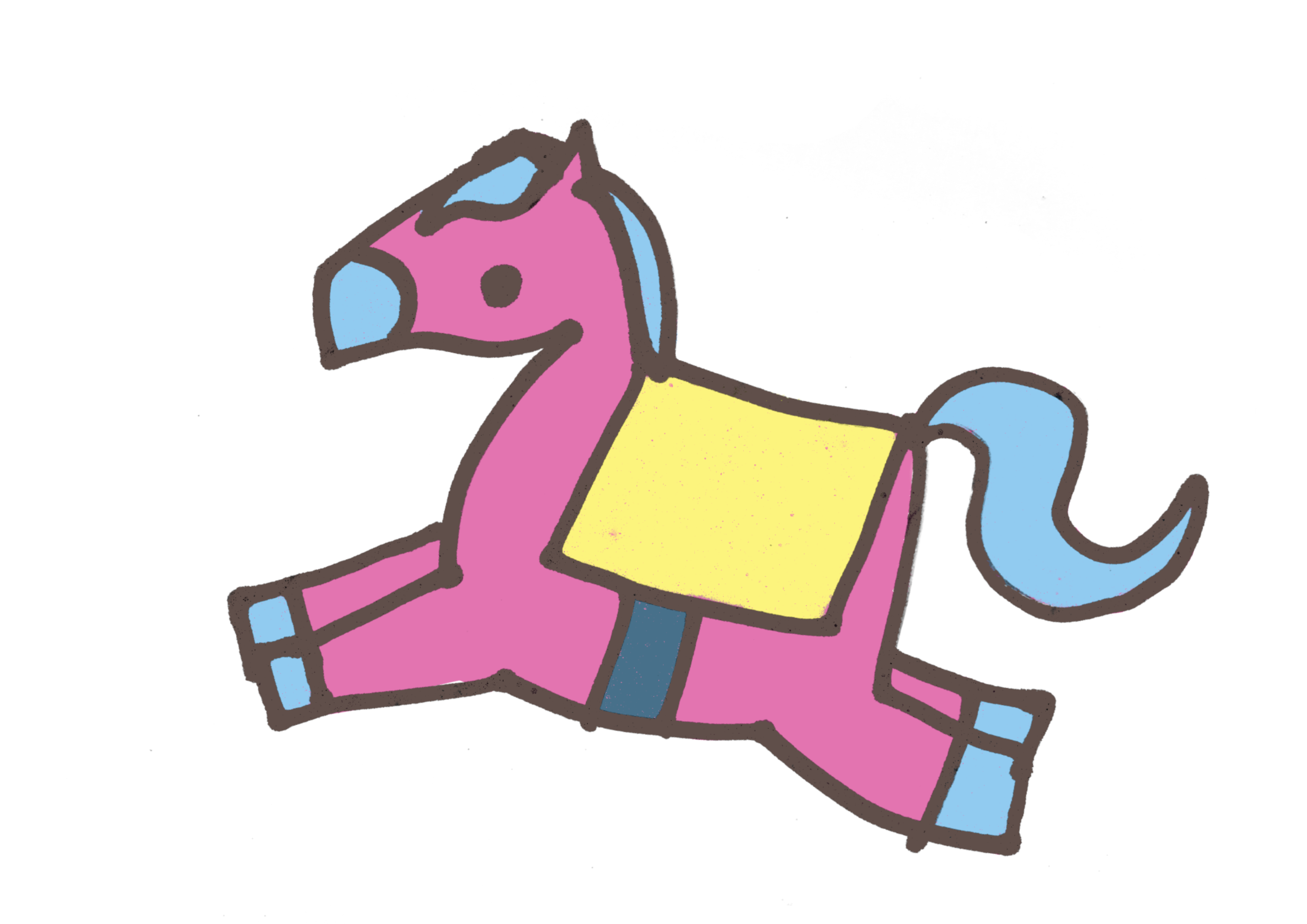 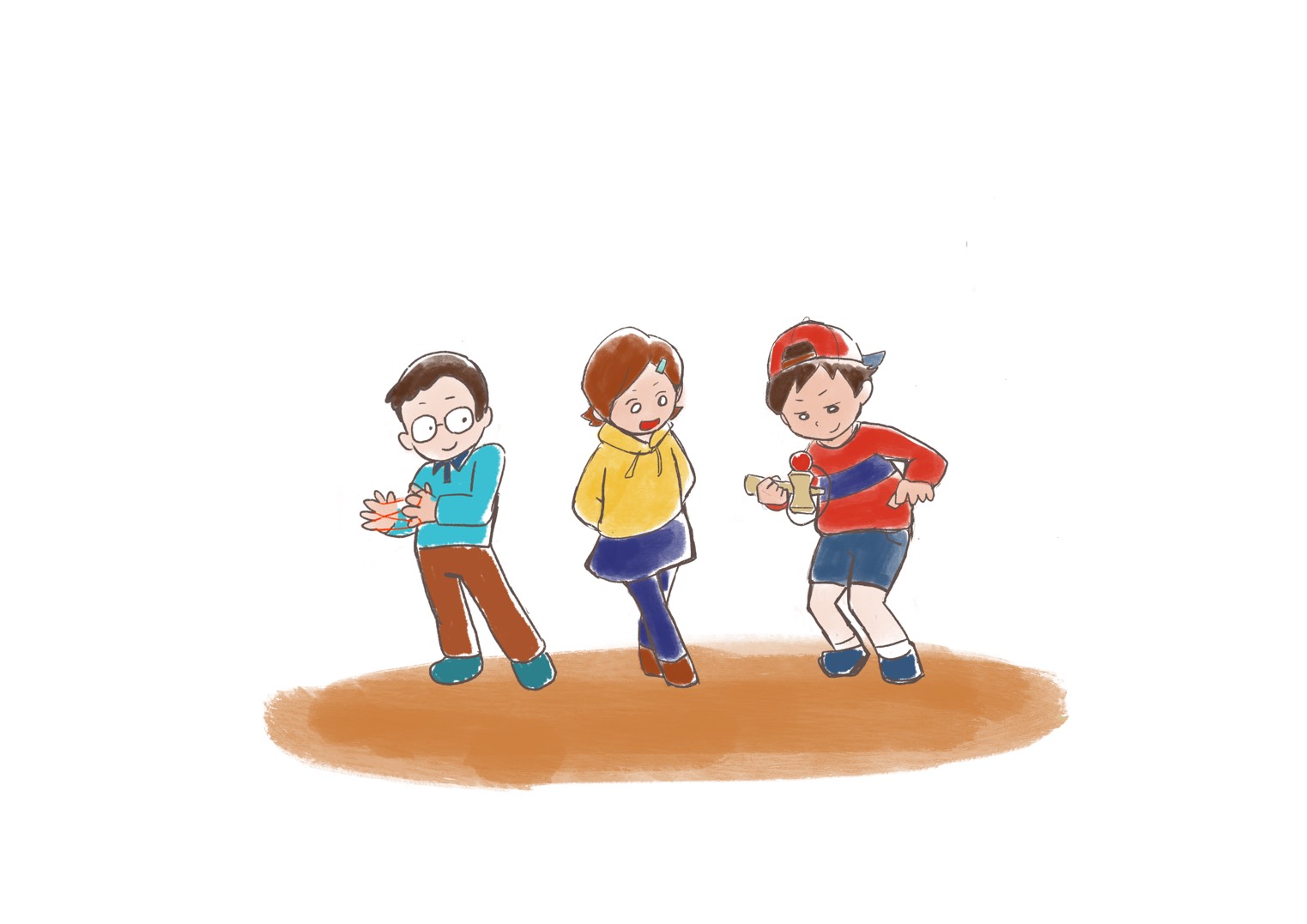 子どもたちは無事、
元の時代に帰ることができました。
おしまい
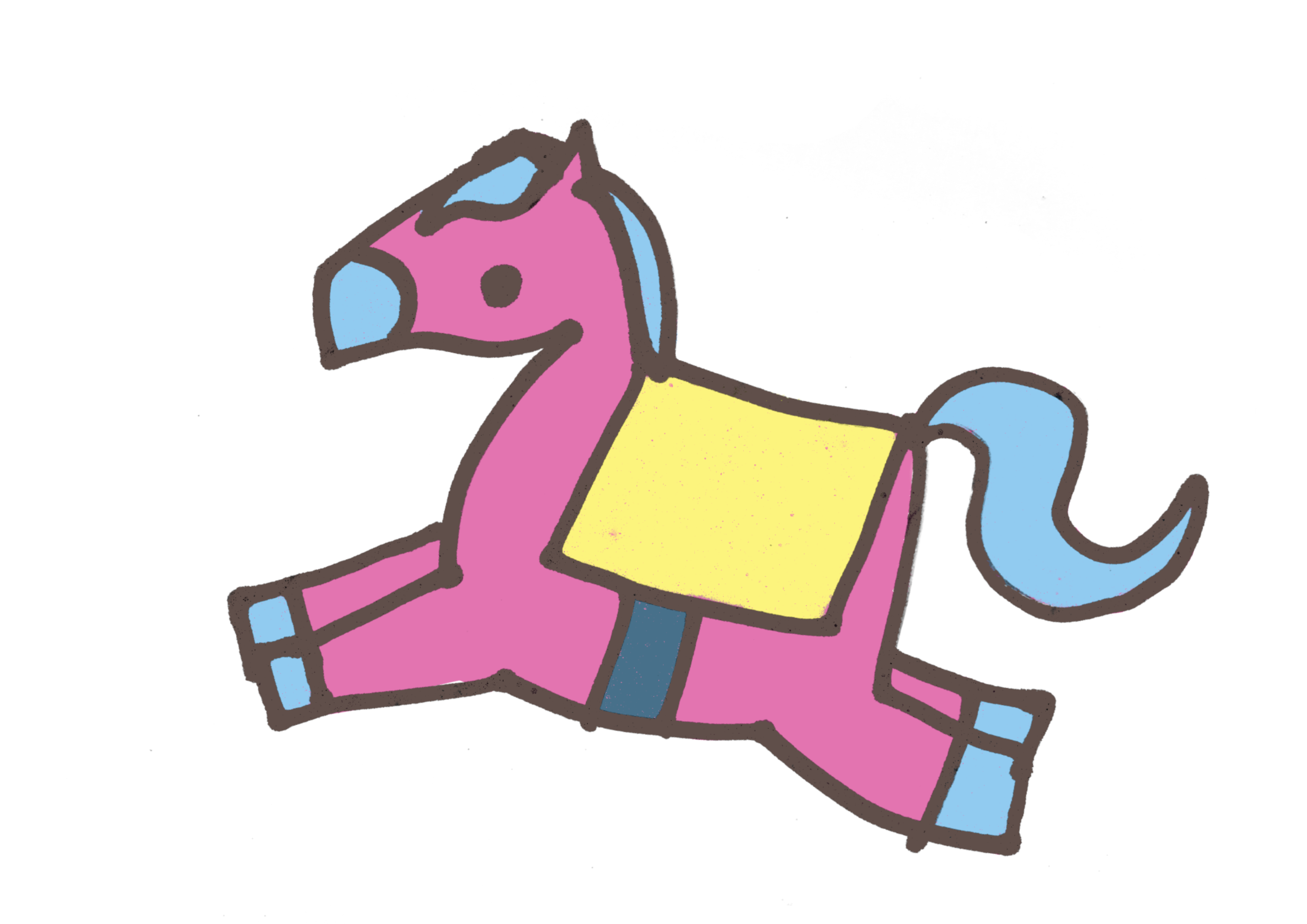